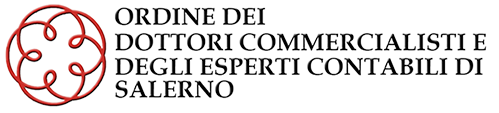 PNRR: IL RUOLO DEL DOTTORE COMMERCIALISTA ED I CONTROLLI DELL’ORGANO REVISORE
Relatore
Dott. Toriello Donato
19 Novembre 2024
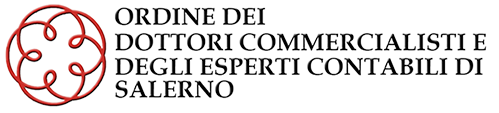 Relazione
L’attività di monitoraggio, controllo e rendicontazione sul Regis del Dottore Commercialista nelle funzioni di consulente Pnrr
2
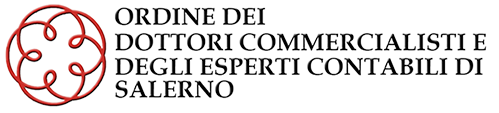 I Soggetti attuatori
Il soggetto attuatore chi è  ?
ART 9 DL/77/2021 Attuazione degli interventi del PNRR
Alla realizzazione operativa degli interventi previsti dal PNRR provvedono le Amministrazioni centrali , le Regioni, le Province autonome di Trento e di Bolzano e gli enti locali sulla base delle specifiche competenze istituzionali, ovvero della diversa titolarità degli interventi definita nel PNRR, attraverso le proprie strutture, ovvero avvalendosi di soggetti attuatori esterni individuati nel PNRR, ovvero con le modalità' previste dalla normativa nazionale ed europea vigente.
 L'intervento è attuato nel rispetto delle disposizioni normative vigenti in materia di affidamento ed esecuzione di contratti pubblici , secondo modalità definite in apposito atto adottato dal soggetto attuatore pubblico titolare dell'investimento e previa sottoscrizione di un disciplinare di obblighi nei confronti dell'amministrazione titolare dell'investimento .
3
Toriello dott. Donato
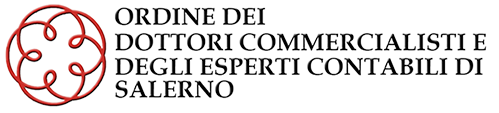 I soggetti attuatori
Soggetto attuatore :
E’ Responsabile
 Sull’ Avvio dei procedimenti di attuazione e funzionalità dei singoli progetti
 Sul Controllo della regolarità delle procedure e delle spese rendicontate sulle risorse Pnrr
 Nel Monitorare i conseguimento dei valori definiti con gli indicatori associati ai propri progetti
Deve Assicurare
 il controllo Legale e Contabile su atti e provvedimenti di spesa per attuazione degli interventi
 la tracciabilità delle informazioni
 la Codifica contabile per utilizzo risorse Pnrr
Deve Provvedere
A conservare tutti gli atti e la documentazione giustificativa su supporto informatico adeguato per consentire audit controllo i soggetti interni ed esterni
4
Toriello dott. Donato
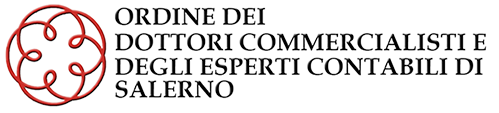 I soggetti attuatori
Le funzioni e competenze del soggetto attuatore

Avvio delle attività di progetto finanziato
Individuazione attraverso procedure di affidamento alla selezione di realizzatori/fornitori/professionisti/ ecc
Avanzamento finanziario, fisico e procedurale delle attività di progetto (Monitoraggio costante del progetto e relativi avanzamenti)
Raggiungimento di eventuali milestone e target di competenza
Predisposizione di apposite domande di rimborso /rendicontazioni all’Amministrazione centrale titolare di interventi PNRR
5
Toriello dott. Donato
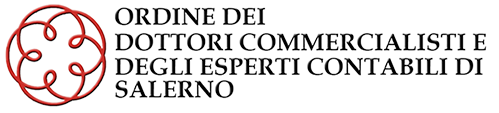 Circolari MEF RGS
CIRCOLARI MEF RGS
6
Toriello dott Donato
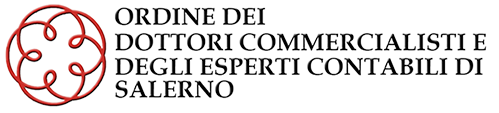 Circolari MEF RGS
Link: https://www.rgs.mef.gov.it/VERSIONE-I/circolari/2022/


Circolare RGS n. 21 del 14.10.21  Istruzioni tecniche per la selezione dei progetti PNRR

Circolare RGS n. 32 del 31.12.21 Guida operativa per il rispetto del principio di non arrecare danno significativo all’ambiente (DNSH)

Circolare RGS n. 33 del 31.12.21  Nota di chiarimento su addizionalità, finanziamento complementare e obbligo di
assenza del c.d. doppio finanziamento

Circolare RGS n. 4 del 18.01.22 Piano Nazionale di Ripresa e Resilienza (PNRR) - Indicazioni attuative

Circolare RGS n. 6 del 24.01.22 Servizi di assistenza tecnica per le Amministrazioni titolari di interventi e soggetti
attuatori del PNRR 

Circolare RGS n. 09 del 10.02.22 Istruzioni tecniche per la redazione dei sistemi di gestione e controllo delle amministrazioni

Circolare RGS n. 21 del 29.04.22 Chiarimenti disciplina contratti pubblici- Autonomie speciali

Circolare RGS n. 26 del 14.06.22 Rendicontazione Milestone/ target connessi alla seconda richiesta di pagamento
7
Toriello dott. Donato
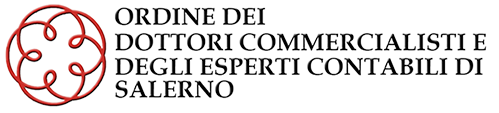 Argomento
Circolare RGS n. 27 del 21.06.22 Monitoraggio delle misure del PNRR 

Circolare RGS n. 28 del 04.07.22 Controllo di regolarità amministrativa contabile sugli atti di gestione delle risorse del PNRR – prime indicazioni operative

Circolare RGS n. 29 del 26.07.22  Procedure finanziarie PNRR ioni tecniche per la selezione dei progetti PNRR

Circolare RGS n. 30 del 11.08.22 Circolare sulle procedure di controllo e rendicontazione delle misure PNRR

Circolare RGS n. 34 del 17.10.22  Linee guida metodologiche per la rendicontazione degli indicatori comuni per il PNRR
8
Toriello dott. Donato
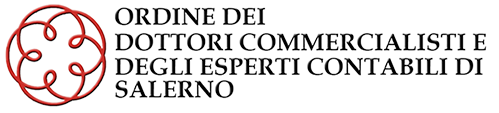 Circolari MEF RGS
La circolare 33 del 31.12.2021 fornisce specifici chiarimenti in relazione ai concetti di doppio finanziamento e di cumulo delle misure agevolative, al fine di scongiurare dubbi ed incertezze nell’attuazione degli interventi previsti all’interno del PNRR e finanziati dal Dispositivo per la ripresa e la resilienza (RRF), istituito con Regolamento (UE) 2021/241.

È opportuno, in primo luogo, precisare che le due nozioni sopra richiamate si riferiscono a due principi distinti e non sovrapponibili. In particolare, il divieto di doppio finanziamento, previsto espressamente dalla normativa europea, prescrive che il medesimo costo di un intervento non possa essere rimborsato due volte a valere su fonti di finanziamento pubbliche anche di diversa natura.
9
Toriello dott. Donato
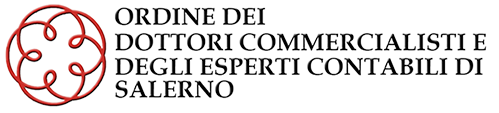 Circolari MEF RGS
Il concetto di cumulo, viceversa, si riferisce alla possibilità di stabilire una sinergia tra diverse forme di sostegno pubblico di un intervento, che vengono in tal modo “cumulate” a copertura di diverse quote parti di un progetto/investimento.
Tale fattispecie è prevista e consentita nell’ambito dei PNRR dall’art. 9 del Reg. (UE) 2021/241, che recita: “Il sostegno fornito nell’ambito del dispositivo per la ripresa e la resilienza (RRF) si aggiunge al sostegno fornito nell'ambito di altri programmi e strumenti dell'Unione”. 
È pertanto prevista la possibilità di cumulare all’interno di un unico progetto fonti finanziarie differenti “…a condizione che tale sostegno non copra lo stesso costo” (divieto di doppio finanziamento).
10
Toriello dott. Donato
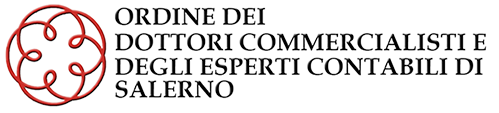 Circolari MEF RGS
Sono invece da considerare ammissibili al finanziamento a valere sulle risorse del PNRR i costi riferiti alle attività, anche espletate da esperti esterni, specificatamente destinate a realizzare i singoli progetti.

In questa categoria rientrano le spese per il personale incaricato di espletare funzioni e attività strettamente necessarie a realizzare progetti finanziati dal PNRR e proveniente da reclutamenti a  tempo determinato secondo quanto previsto dal citato decreto-legge n. 80 del 2021, convertito, con modificazioni, dalla legge n. 113 del 2021.

Si precisa in ogni caso che tali spese potranno avere ad oggetto esclusivamente nuove assunzioni, non potendosi procedere al finanziamento di spese relative al personale già incluso nella pianta organica delle amministrazioni titolari di interventi PNRR.
11
Toriello dott. Donato
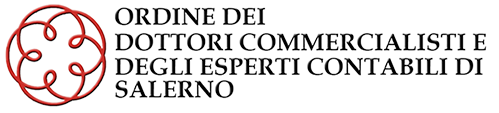 Circolari MEF RGS
A titolo esemplificativo e non esaustivo, si riporta di seguito un elenco di attività espletabili dal personale in questione che, qualora riferite a specifici progetti finanziati dal PNRR, possono formare oggetto di rendicontazione all’Unione europea:

• incarichi di progettazione, servizi di direzione lavori, servizi di architettura e ingegneria;
• collaudo tecnico-amministrativo;
• incarichi per indagini geologiche e sismiche, incarichi per le operazioni di bonifica
archeologica;
• incarichi in commissioni giudicatrici;
• altre attività tecnico-operative strettamente finalizzate alla realizzazione dei singoli progetti finanziati dal PNRR.

I costi di cui sopra possono essere posti a carico del PNRR “nei limiti degli importi specifici previsti dalle corrispondenti voci del quadro economico”
12
Toriello dott. Donato
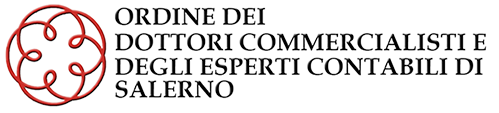 Circolari MEF RGS
Ogni Amministrazione, presso cui è stata istituita un’apposita Unità di missione, dovrà dotarsi di un adeguato sistema di gestione e controllo, con l’inclusione di misure finalizzate alla prevenzione, l’individuazione e la rettifica delle frodi, dei casi di corruzione e dei conflitti di interessi e della duplicazione dei finanziamenti, per assicurare l’efficace attuazione degli interventi nel rispetto del principio di sana gestione finanziaria e garantire il soddisfacente conseguimento dei relativi target e milestone, secondo le tempistiche stabilite quale condizione abilitante per il rimborso delle risorse da parte della Commissione europea.
13
Toriello dott. Donato
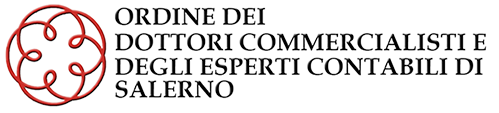 Circolari MEF RGS
L’efficace e tempestiva attuazione del PNRR richiede che siano attivati, da parte delle
Amministrazioni interessate, adeguati sistemi di gestione e controllo, in grado di assicurare il corretto utilizzo delle risorse finanziarie assegnate e il soddisfacente raggiungimento degli obiettivi, entro le scadenze fissate nella decisione di approvazione del Piano stesso da parte dell’U.E.
14
Toriello dott. Donato
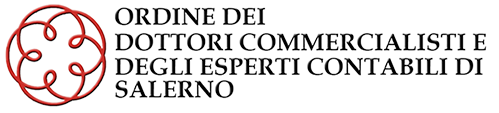 Circolari MEF RGS
In relazione a ciò, è stato predisposto  predisposto un primo strumento operativo a beneficio di tutti i soggetti interessati, denominato “Linee Guida per lo svolgimento delle attività di controllo e rendicontazione delle Misure PNRR di competenza delle Amministrazioni centrali e dei Soggetti attuatori”, allegato alla presente Circolare. Tale documento descrive i principali flussi procedurali inerenti i processi di controllo e rendicontazione del PNRR in capo sia ai Soggetti Attuatori che alle Amministrazioni centrali titolari di Misure PNRR.
Scopo delle Linee Guida è quello di fornire linee di orientamento e di indirizzo metodologiche, nonché indicazioni di massima e, per quanto possibile, primi suggerimenti operativi sulla corretta individuazione del “titolare effettivo” dei destinatari/appaltatori di fondi PNRR, sulle misure per la prevenzione e l’individuazione del “conflitto di interessi” e del “doppio finanziamento” e, più in generale, indicazioni procedurali per un corretto espletamento delle attività di controllo e rendicontazione delle spese nonché dei dati/atti/documenti a comprova del conseguimento di milestone e target al fine di attestare compiutamente l’effettivo ed efficace avanzamento procedurale, fisico e finanziario del Piano.
15
Toriello dott. Donato
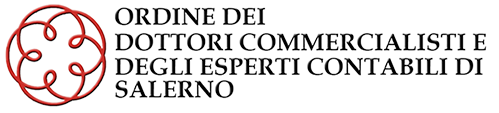 Circolari MEF RGS
Le indicazioni operative contenute nelle Linee guida riguardano manuali sulle procedure di gestione e controllo, strumenti di controllo e di reporting allegati ai Sistemi di Gestione e Controllo -Si.Ge.Co.- linee guida per la rendicontazione dei Soggetti Attuatori, ecc.).

Detta manualistica dovrà, altresì, prevedere ulteriori indicazioni circa i dati, gli atti e la documentazione da produrre e caricare sul sistema informativo ReGiS, compresi gli strumenti operativi da utilizzare per il controllo e la rendicontazione dei progetti/delle misure PNRR (es. modelli di attestazioni/dichiarazioni, check list, verbali e piste di controllo).
16
Toriello dott. Donato
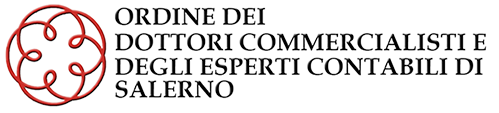 Circolari MEF RGS
Come previsto dagli allegati alle Circolari della Ragioneria generale dello Stato n. 21 del 14 ottobre 2021 e n. 9 del 10 febbraio 2022, nonché dai dispositivi attuativi (come avvisi e bandi) delle Amministrazioni centrali titolari di Misure PNRR e relativi atti convenzionali, il Soggetto Attuatore assume, nella fase di attuazione del progetto di propria responsabilità, obblighi specifici in tema di controllo del rispetto:

della regolarità amministrativo - contabile delle procedure e delle spese esposte a rendicontazione sul PNRR e, dunque, di tutti gli atti di competenza direttamente o indirettamente collegati ad esse, che viene garantito attraverso lo svolgimento dei controlli ordinari previsti dalla normativa nazionale vigente (controllo di regolarità amministrativo contabile e controllo di gestione);

- degli ulteriori requisiti connessi alla misura del PNRR a cui è associato il progetto come il contributo agli indicatori ambientali e digitali (ove applicabili);
17
Toriello dott. Donato
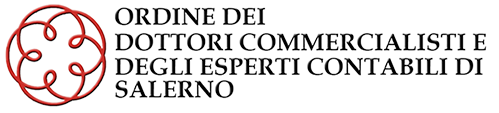 Circolari MEF RGS
del principio di “non arrecare danno significativo all’ambiente” (cd. DNSH);

dei principi trasversali PNRR quali pari opportunità di genere e generazionali, politiche per i giovani, quota SUD (ove applicabili);

- dell’adozione di misure di prevenzione e contrasto di irregolarità gravi quali frode, conflitto di interessi, doppio finanziamento nonché verifiche dei dati previsti dalla normativa antiriciclaggio (“titolarità effettive”).
18
Toriello dott. Donato
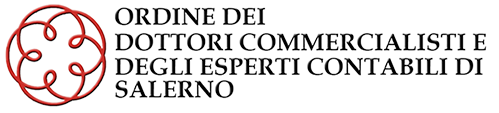 Circolari MEF RGS
Al termine delle attività di controllo è necessario garantirne la registrazione nonché attestarne l’esito attraverso le funzionalità ad hoc previste all’interno del sistema ReGiS che si suddividono in:

1. registrazione e attestazione degli esiti del controllo riferiti a “Procedure di gara e atti di
competenza” per ciascuna procedura di gara espletata;

2. registrazione e attestazione degli esiti del controllo riferiti a “Spese/Procedure consuntivate - Rendiconto di Progetto” per ciascuna rendicontazione di spesa per i progetti di competenza presentata all’Amministrazione centrale titolare di misura PNRR.
19
Toriello dott. Donato
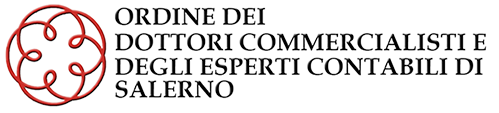 ReGiS
IL SISTEMA «ReGiS»
Toriello dott. Donato
20
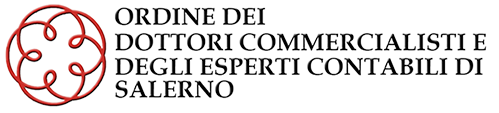 ReGiS
NORMATIVA
Stabilisce che le Amministrazioni Centrali titolari di misure del PNRR sono responsabili del monitoraggio costante e continuativo dei dati di avanzamento fisico, procedurale e finanziario delle misure di loro responsabilità.
DPCM del 15/09/2021
Circolare RGS 10 febbraio 22 n. 9
Stabilisce che «i soggetti attuatori svolgono una costante e completa attività di monitoraggio e rilevazione dei dati afferenti ai progetti finanziati , registrando le informazioni …….»
Legge n. 178 del 30/12/2020
art. 1 comma 1043 ha previsto la messa a disposizione di un apposito Sistema Informatico
Toriello dott. Donato
21
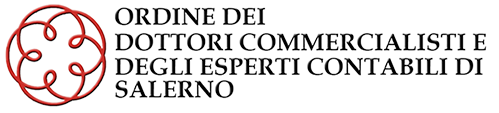 ReGiS
NORMATIVA
Elenca le attività di rendicontazione sul sistema RegiS delle 45 Milestone/target con scadenza 1 semestre 2022. Sono indicati gli allegati necessari alle Amministrazioni per certificare il raggiungimento dei Target e del Milestone.
Circolare RGS 14 giugno 22 n. 26
Circolare RGS 21 giugno 22 n. 27
Elenca nel dettaglio le modalità di alimentazione del Sistema ReGiS da parte dei soggetti coinvolti nel processo di monitoraggio.
7 luglio 2022
https://www.agenziacoesione.gov.it/news_istituzionali/sistema-regis/
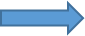 Linee guida per lo svolgimento delle attività di controllo e rendicontazione di competenza delle Amministrazioni Centrali e dei Soggetti attuatori
Circolare RGS 11 agosto 22  n. 30
22
Toriello dott. Donato
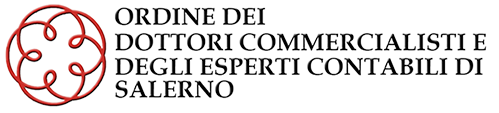 ReGiS
ELEMENTI CARDINE DEL PNRR 
                        ( circolare RGS 14/10/21 n. 21)

CUP: Elemento cardine per il funzionamento del sistema di monitoraggio. Tutti gli atti, fin dall’origine ( assegnazione), devono riportare il CUP del finanziamento.

COMUNICAZIONE PUBBLICITA’: Tutti gli interventi finanziati devono riportare il «riferimento all’iniziativa è finanziata dall’UE nel «NextGenerationEU»» , l’emblema dell’UE, nonché il riferimento alla MISSIONE,COMPONENTE,INVESTIMENTO e SUBINVESTMENTO.

TRASMISSIONE DATI : Ai fini dell’Audit e controllo è stabilito l’obbligo di raccogliere categorie standardizzate di dati. Monitoraggio finanziario procedurale e fisico tempestivo.
23
Toriello dott. Donato
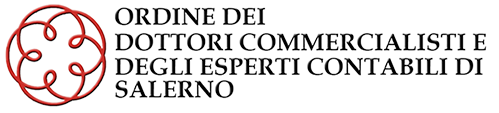 ReGiS
IL SISTEMA INFORMATICO REGIS
Il sistema ReGiS, sviluppato dalla Ragioneria Generale dello Stato –come previsto dalla Legge di Bilancio 2021 e dal DPCM 15 settembre 2021 –rappresenta la modalità unica attraverso cui le Amministrazioni centrali e territoriali, gli uffici e le strutture coinvolte nell’attuazione possono adempiere agli obblighi di monitoraggio, rendicontazione e controllo delle misure e dei progetti finanziati dal Piano Nazionale di Ripresa e Resilienza (PNRR). 
ReGiS è rivolto, dunque, alla rilevazione e diffusione dei dati di monitoraggio del PNRR e mira a supportare gli adempimenti di rendicontazione e controllo previsti dalla normativa vigente.
Il monitoraggio diventa la funzione essenziale nel processo di osservazione dell’attuazione delle politiche di sviluppo e per la corretta ed efficace attuazione dei Programmi di investimento necessarie nella programmazione comunitaria per il tramite dell’Amministrazione centrale.
Toriello dott. Donato
24
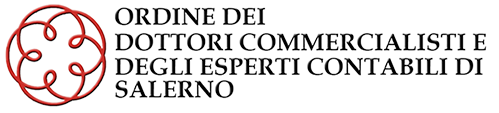 ReGiS
ACCESSO E FUNZIONALITA’
Accesso web all’indirizzo https://regis.rgs.mef.gov.it
La RGS ha previsto un supporto tecnico specifico rivolto ad agevolare l’operatività del sistema oltre che a risolvere qualsiasi problematica di carattere tecnico/operativo mediante un Service Desk dedicato;

E’ prevista nella sezione «utilità» la documentazione utente a supporto utilizzo programma.
Toriello dott. Donato
25
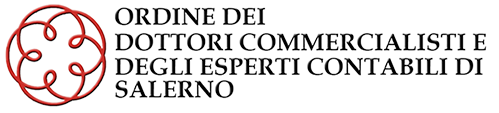 ReGiS
ACCESSO E FUNZIONALITA’
Profilo soggetto attuatore : abilitato a livello rilevazione per tutti i soggetti titolari del Cup ( personale all’interno del Comune / Provincia / Regione / Ministero);

Profilo soggetto visualizzatore : abilitato solo a livello consultazione per gli attori coinvolti ( Organismo indipendente di Audit, Corte dei Conti, Commissione Europea, Commissioni Parlamentari, Segreteria tecnica della Cabina di Regia, ecc);
Toriello dott. Donato
26
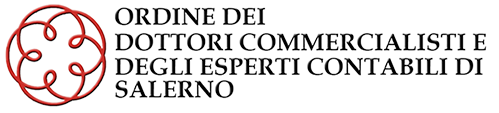 ReGiS
CARATTERISTICHE
ReGiS è un sistema interoperabile con le principali banche dati nazionali ed allinea costantemente la Banca Dati delle Pubbliche Amministrazioni, per assicurare la piena operatività dei sistemi ad esso collegati e delle linee di finanziamento gestite, nel rispetto del principio di unicità dell’invio dei dati;


L’alimentazione del sistema ReGiS per i dati di monitoraggio dei progetti può avvenire utilizzando, alternativamente, quest’ultimo come proprio sistema gestionale o attraverso l’acquisizione automatica delle informazioni garantita da un protocollo unico di colloquio che disciplina l’interoperabilità del sistema ReGis con i sistemi informativi locali in uso presso le Amministrazioni centrali titolari, indicati all’interno dei rispettivi SiGeCo.
Toriello dott. Donato
27
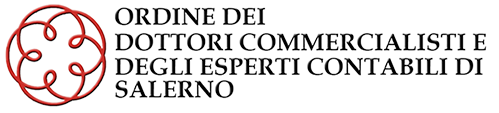 ReGiS
CARATTERISTICHE
Il sistema ReGiS contiene precaricata la struttura del PNRR, con il quadro logico e la definizione di tutte le informazioni necessarie alla corretta rappresentazione delle misure, dei soggetti responsabili, delle dotazioni finanziarie, delle milestone e target nazionali ed europei con loro requisiti e scadenze associate e degli ulteriori attributi anagrafici che caratterizzano le misure (tag climatico e digitale, indicatori comuni UE, ecc.)

Il sistema di monitoraggio “ReGiS” rappresenta la modalità unica per gli obblighi di monitoraggio, rendicontazione e controllo delle misure e dei progetti finanziati dal PNRR
Toriello dott. Donato
28
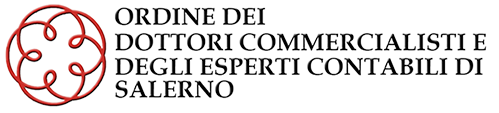 ReGiS
I MODULI
Modulo «Configurazione e gestioni delle operazioni»  

Modulo « Gestione soggetto correlato»  

Modulo « Verifiche e controlli» 

Modulo « Controllo e Rendicontazione spese»

Modulo « FOI – Gestione Richieste di Trasferimento NO PNRR»

Modulo « Validazione Dati»
29
Toriello dott. Donato
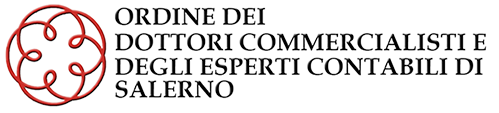 ReGiS
I MODULI
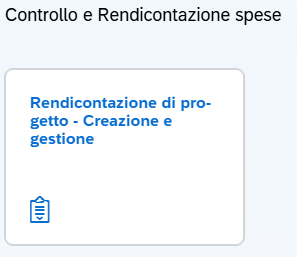 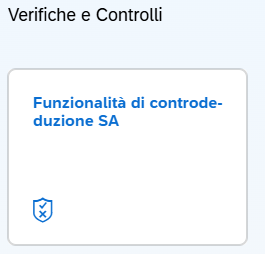 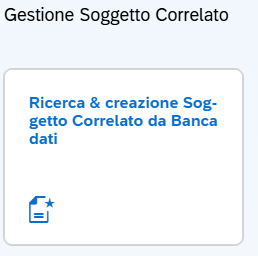 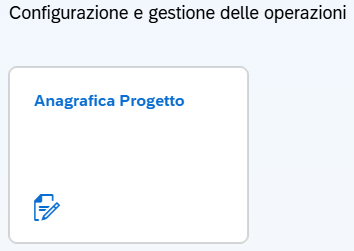 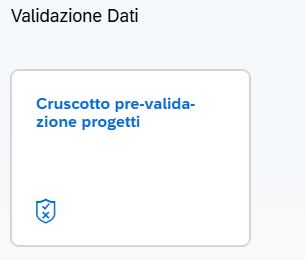 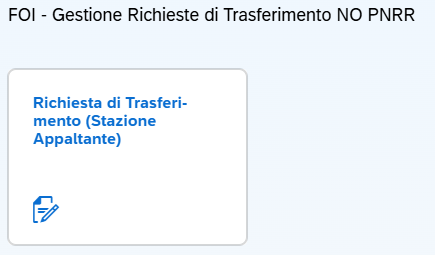 30
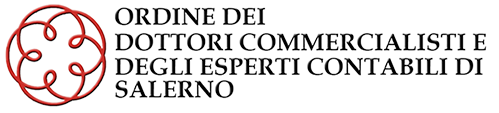 ReGiS
INSERIMENTO A SISTEMA DEI DATI DI MONITORAGGIO

Il Soggetto attuatore deve registrare le informazioni utili al monitoraggio dell’avanzamento procedurale, fisico ed economico degli investimenti di competenza nel sistema informativo ReGiS, rispettando modalità e tempistiche previste nella Circolare n.27/2022 della Ragioneria Generale dello Stato e nelle relative Linee Guida allegate; per il caricamento dei dati e della documentazione è raccomandabile seguire le indicazioni di seguito riportate, con riferimento alle sezioni specifiche del sistema che vengono descritte in questo documento.
Nello specifico, attraverso la funzionalità Anagrafica Progetto – Gestione, di cui al modulo ReGiS denominato Configurazione e Gestione delle Operazioni, adibito alla funzionalità di caricamento diretto da parte del Soggetto attuatore dei dati sui progetti, dopo aver scelto il CUP su cui si vuole lavorare, si accede alle seguenti sezioni:
31
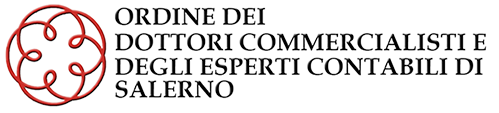 ReGiS
Anagrafica di progetto:
Riepilogo 
Anagrafica Progetto
Localizzazione Geografica
Classificazione Progetto
Associazione TAG e altre classificazioni
Gestione Spese
Situazione Rendicontazione
Obbligazioni
Pagamenti a costi reali 
Mandati di pagamento
Documenti per Iva Split (reversale di incasso, F.24, attestazione responsabile finanziario)
Pagamenti a costi semplificati
Giustificativi di spesa
Fatture
Percettori
32
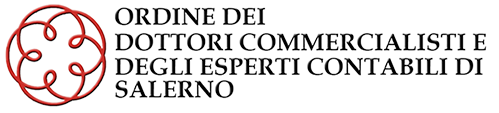 ReGiS
Titolare Effettivo
Rilevazione Titolare Effettivo
Cronoprogramma/Costi
Iter di Progetto
Piano dei Costi
Quadro Economico
Soggetti Correlati
Soggetti Correlati
Gestione Fonti
Fonti di Finanziamento
Finanziamenti
Economie
Indicatori comuni
Indicatori comuni
Indicatori target
Indicatori output
33
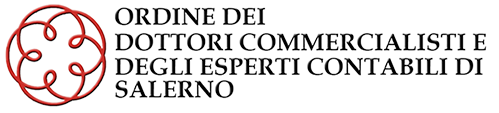 ReGiS
Procedure di Aggiudicazione
Lista dei Cig Associati al CUP
Procedura di Aggiudicazione
Determina di aggiudicazione
Soggetti di gara
Subappaltatori
Accordi Quadro
Info Società
Informazioni sulla/e società azionista
Società azioniste
Azionisti persone fisiche
Allegati
Allegati
34
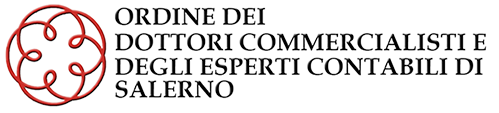 ReGiS
DATI DI PROGETTO
IN VISIONE AL SOGGETTO ATTUATORE :
IN GESTIONE AL SOGGETTO ATTUATORE :
Natura CUP
Tipologia di operazione
Localizzazione del progetto
Importo finanziario assegnato tramite PNRR
Contributo al target di ciascun progetto
elementi anagrafici, identificativi e di localizzazione;
i soggetti correlati;
informazioni sulle procedure di affidamento di lavori, l’acquisto di beni e la realizzazione di servizi;
la pianificazione dei costi e delle relative voci di spesa;
il cronoprogramma procedurale di progetto;
gli avanzamenti procedurali e finanziari;
gli avanzamenti fisici dei lavori;
la documentazione relativa al progetto, dalla fase di pianificazione al collaudo finale di messa in esercizio; 
Ogni altra informazione/dato richiesto dalla natura del progetto;
Toriello dott. Donato
35
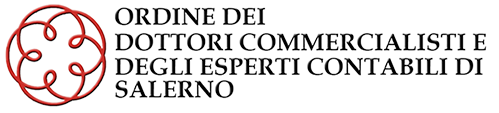 ReGiS
Avanzamento procedurale
Il soggetto attuatore deve:

Aggiornare le date di inizio e fine progetto previste e quelle effettive del Cronoprogramma;

Inserire il CIG e le eventuali procedure di affidamento;

Completare i dati delle procedure di aggiudicazione e di realizzazione dei lavori e/o servizi;

Caricare la documentazione a supporto ove richiesta e comprovante le dichiarazioni fatte tramite l’apposizione dei «flag»
Toriello dott. Donato
36
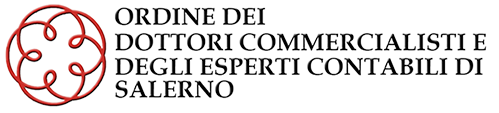 ReGiS
Avanzamento finanziario
Il soggetto attuatore deve inserire:

Impegni giuridicamente vincolanti;

I pagamenti;

I giustificativi di spesa;

Tutta la documentazione Amministrativo/ Contabile ( provvedimenti di liquidazione, atti di approvazione dei Sal, certificati di regolare esecuzione, ecc).
NB!! Se le fatture elettroniche e mandati di pagamento contengono correttamente CUP e CIG il sistema viene popolato automaticamente da SIOPE+SICOGE e PCC
37
Toriello dott. Donato
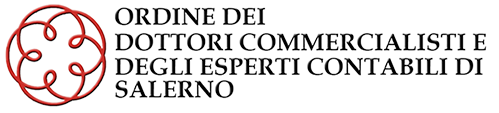 ReGiS
COMPITI E RESPONSABILITA’
FASE PREVENTIVA ( circolare 11/08/22 n. 30):
Regolarità amministrativo-contabile
Misure/verifiche ex ante titolare effettivo
Misure/verifiche ex ante conflitto interessi
Misure/verifiche ex ante assenza doppio finanziamento
Misure/verifiche ex ante rispetto condizionalità
Misure/verifiche ex ante rispetto ulteriori requisiti della Misura
Misure/verifiche ex ante rispetto principio DNSH
Misure/verifiche ex ante rispetto principi trasversali.
Toriello dott. Donato
38
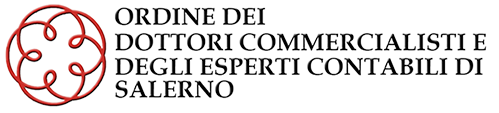 ReGiS
A. REGOLARITA’ AMMINISTRATIVO CONTABILE
L’Amministrazione Centrale deve gestire le risorse del PNRR attraverso un’apposita contabilità speciale al fine di assicurare le rendicontazioni secondo quanto previsto dalla normativa. Svolge le «verifiche» aggiuntive sulla correttezza e la regolarità delle spese sostenute e/o esposte nelle rendicontazioni del SA.

I Soggetti Attuatori effettuano il controllo ordinario interno di tipo amministrativo-contabile dell’art 147 del TUEL con il rilascio del parere di regolarità tecnica attestante la regolarità e la correttezza dell’azione amministrativa, il rilascio del parere di regolarità contabile e del visto attestante la copertura finanziaria.
REGIS : apporre il flag  e si allegano i documenti relativi alla regolarità amministrativa-contabile e attestazione della regolarità amministrativo contabile
Toriello dott. Donato
39
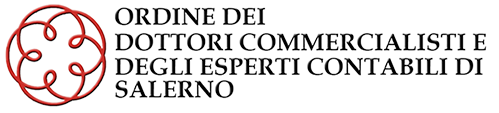 ReGiS
B. MISURE/VERIFICHE EX ANTE TITOLARE EFFETTIVO
Il Soggetto Attuatore deve provvedere alla corretta individuazione del titolare effettivo dell’aggiudicatario e deve aver adottato tutte le misure ragionevoli per verificare l’identità sulle comunicazioni rese dall’appaltatore in merito alla titolarità effettiva.
REGIS : apporre il flag  e si allega il documento  di attestazione titolare effettivo
40
Toriello dott. Donato
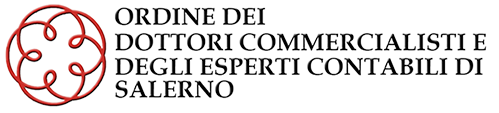 ReGiS
C. MISURE/VERIFICHE EX ANTE CONFLITTO INTERESSI
Il Soggetto Attuatore deve provvedere alla verifica e all’attestazione monitorando con attenzione l’assenza delle situazioni di conflitto di interessi previsto dalla Legge( legami di parentela, affinità, convivenza o frequentazione abituale).
REGIS : apporre il flag  e si allega il documento  di attestazione di assenza conflitto interessi
41
Toriello dott. Donato
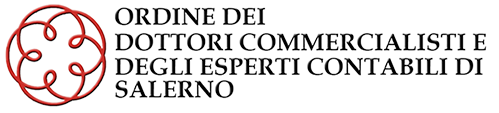 ReGiS
D. MISURE/VERIFICHE EX ANTE ASSENZA DOPPIO FINANZIAMENTO
Il Soggetto Attuatore deve provvedere alla verifica e all’attestazione monitorando con attenzione che il costo dell’intervento non può essere rimborsato due volte su fonti di finanziamento pubbliche anche di diversa natura.
REGIS : apporre il flag  e si allega il documento  di attestazione di assenza doppio finanziamento
Toriello dott. Donato
42
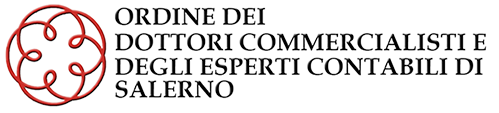 ReGiS
E. MISURE/VERIFICHE EX ANTE RISPETTO CONDIZIONALITA’
Il Soggetto Attuatore deve dimostrare la procedura di monitoraggio e l’attestazione dei target e delle milestone previste come condizioni distintive del bando.
REGIS : apporre il flag  e si allega il documento  di attestazione condizionalità PNRR
43
Toriello dott. Donato
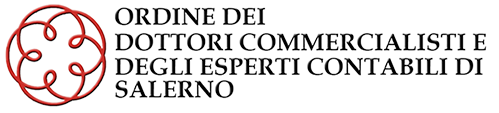 ReGiS
F. MISURE/VERIFICHE EX ANTE RISPETTO ULTERIORI 
                               REQUISITI  DELLA MISURA
Il Soggetto Attuatore ove la misura ( investimento) preveda il TAGGIN CLIMA E DIGITALE deve dimostrare la procedura di monitoraggio e l’attestazione del soddisfacimento degli obiettivi climatici e digitali.
REGIS : apporre il flag  e si allega il documento  di attestazione requisiti taggin ambientale e/o digitale
Toriello dott. Donato
44
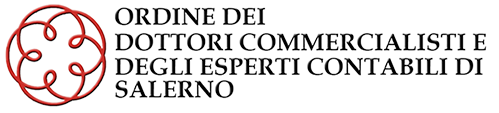 ReGiS
G. MISURE/VERIFICHE EX ANTE RISPETTO PRINCIPIO DNSH
Il Soggetto Attuatore deve attestare il soddisfacimento degli vincoli di DNSH. 

Il Principio Do No Significant Harm ( DNSH) prevede che gli interventi previsti di PNRR nazionali non arrechino nessun danno significativo all’ambiente. I piani devono includere interventi che concorrono per il 37% delle risorse alla transizione ecologica
REGIS : apporre il flag  e si allega il documento  di attestazione requisiti DNSH
Toriello dott. Donato
45
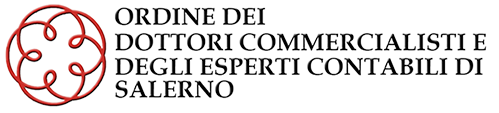 ReGiS
H. MISURE/VERIFICHE EX ANTE RISPETTO PRINCIPI TRASVERSALI
Il Soggetto Attuatore deve verificare e attestare, monitorando  con costanza il soddisfacimento dei requisiti con priorità trasversali ( Pari Opportunità, politiche generazionali, quota Sud, tutela diversamente abili) .
REGIS : apporre il flag  e si allega il documento  di attestazione requisiti principi trasversali
Toriello dott. Donato
46
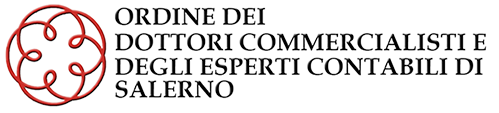 ReGiS
IL PROCESSO DI RENDICONTAZIONE
La rendicontazione riguarderà sia gli aspetti necessari ad assicurare il corretto
conseguimento dei traguardi e degli obiettivi intermedi (milestone e target) sia quelli necessari ad assicurare che le spese sostenute per la realizzazione dei progetti siano regolari e conformi alla normativa vigente e congruenti con i risultati raggiunti. 
In conformità con le procedure previste all’interno del sistema di gestione e controllo, i soggetti attuatori sono tenuti alla presentazione di apposite e periodiche domande di rimborso a titolo di rendicontazione delle spese sostenute. Tale attività dovrà essere registrata sul sistema informativo ReGiS.
Tutti gli investimenti prevedono una rendicontazione a “costi reali”, ovvero l’obbligo per il Soggetto attuatore di predisporre periodici “Rendiconti di progetto”(c.d. “Domande di rimborso”) corredati dai relativi documenti giustificativi, a comprova dei costi effettivamente sostenuti e della corretta gestione finanziaria e amministrativo contabile degli interventi, nel rispetto della normativa europea e nazionale di riferimento.
Toriello dott. Donato
47
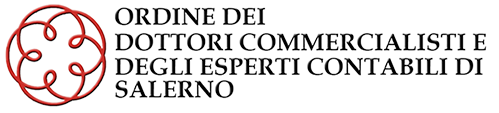 ReGiS
DOMANDA DI ANTICIPAZIONE

Nel caso in cui i Soggetti attuatori non dispongano della capacità finanziaria necessaria per anticipare le spese sostenute possono avanzare una richiesta a titolo di anticipazione (ovvero in assenza di rendicontazione delle spese) nei confronti dell’Amministrazione centrale responsabile di interventi, così come previsto dall’Accordo di concessione del finanziamento stipulato.
Si fa presente che la richiesta di anticipazione deve essere, allo stato, presentata sulla
stessa piattaforma di gestione della candidatura del Ministero di competenza, secondo le disposizioni già in precedenza comunicate.
Toriello dott. Donato
48
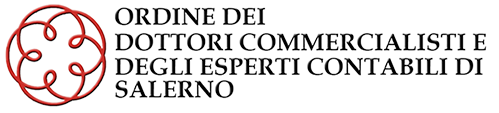 ReGiS
DOMANDA DI RIMBORSO INTERMEDIO

A seguito dell’erogazione delle risorse a titolo di anticipazione, i trasferimenti delle
successive tranche finanziarie intermedie al Soggetto attuatore sono subordinati alla
presentazione del Rendiconto di progetto e all’esito positivo delle verifiche svolte dagli uffici dell’Amministrazione centrale titolare degli interventi in merito alla conformità, correttezza e regolarità della documentazione prodotta e delle spese effettivamente sostenute e rendicontate.
I pagamenti intermedi saranno riconosciuti fino al raggiungimento del 90% del contributo concesso con riferimento allo stato avanzamento lavori e sulla base delle spese debitamente certificate dal RUP ed effettivamente sostenute dal Soggetto attuatore. Pertanto, ai fini del pagamento intermedio il soggetto attuatore deve avere affidato i lavori e garantire l’integrale e corretta alimentazione delle informazioni ai paragrafi da anagrafica progetto a procedura di aggiudicazione con contestuale pre-validazione dei dati di cui al paragrafo 16 (validazione controlli).
Toriello dott. Donato
49
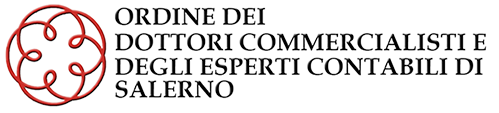 ReGiS
DOMANDA DI SALDO

Alla conclusione dell’intervento il Soggetto attuatore procede con la creazione del
“Rendiconto di progetto” corredato dal totale dei costi effettivamente sostenuti e presenta la domanda di saldo per il trasferimento dei rimanenti fondi PNRR (l’importo
assegnazione PNRR al progetto al netto di quanto già liquidato a titolo di anticipo e di
rimborso). La richiesta di pagamento del saldo è presentata dal Soggetto attuatore di norma sulla base del cronoprogramma di progetto e previa messa a disposizione della
documentazione attestante la conclusione del progetto, nonché dell’esito positivo dei
controlli effettuati.
Al momento della consuntivazione del saldo, l’Unità di missione accerta che vi siano
adeguate evidenze documentali circa la positiva esecuzione del progetto. La domanda di saldo dovrà essere corredata da un’idonea documentazione probatoria delle attività realizzate: si tratta dei documenti che attestano l’effettiva realizzazione delle
attività, quali il certificato di ultimazione lavori e il certificato di collaudo, ovvero del
certificato di regolare esecuzione rilasciato per i lavori dal direttore dei lavori, ai sensi
dell'articolo 102 del codice di cui al decreto legislativo 18 aprile 2016, n. 50.
Toriello dott. Donato
50
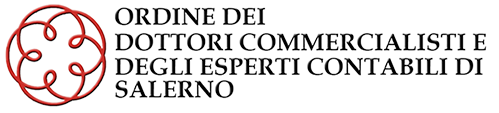 ReGiS
CREAZIONE E PRESENTAZIONE DEL RENDICONTO DI PROGETTO

Nella sezione Rendicontazione spese vs ARdI-Creazione, disponibile nel catalogo Rendicontazione Spese di ReGiS, il Soggetto attuatore ha la possibilità di predisporre il rendiconto di progetto (domanda di rimborso) con cui viene richiesto il rimborso per le spese sostenute.
In fase di creazione del rendiconto non dovrà essere caricata documentazione giustificativa di spesa e/o di pagamento in quanto già caricata nelle sezioni precedenti di “Anagrafica progetto”.
Di seguito gli step:
1. nella pagina iniziale, cliccare su “Rendicontazione spese”;
2. per creare un rendiconto di progetto cliccare su “Rendicontazione spese vs ARdI-
Creazione”;
3. cliccare “Ricerca Progetto” e individuare il progetto tramite almeno uno dei criteri
di ricerca (CUP, il CF/P.IVA, titolo progetto, progetto);
Toriello dott. Donato
51
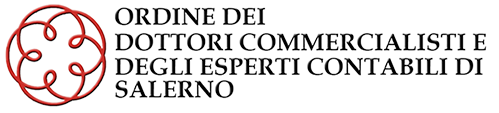 ReGiS
4. selezionare il progetto e premere invio per visualizzare l’elenco dei pagamenti
inseriti (nel caso non siano presenti pagamenti, il Soggetto attuatore visualizzerà
la stringa con la dicitura “Non sono presenti pagamenti”);
5. selezionare i pagamenti da includere nel rendiconto di spesa (Domanda di rimborso) da presentare al Ministero in qualità di Amministrazione
titolare della misura di intervento;
6. a seguito della creazione del rendiconto il Soggetto attuatore dovrà attestare (a
mezzo di specifico flag del sistema informativo) lo svolgimento delle verifiche di
propria competenza, allegando per ciascun flag la documentazione probatoria
del controllo svolto;
7. al termine di queste operazioni sarà necessario scaricare l’Attestazione delle verifiche effettuate relative al rendiconto di progetto, che dovrà essere firmata extra
sistema e caricata tramite la funzione “Carica allegato” selezionando dal
pop-up di scelta del “Tipo documento” l’opzione “Attestazione Rendiconto”; 
8. a seguito di caricamento dell’Attestazione firmata dal RUP delle verifiche effettuate
il rendiconto passerà in fase di verifica da parte del Ministero di competenza.
Toriello dott. Donato
52
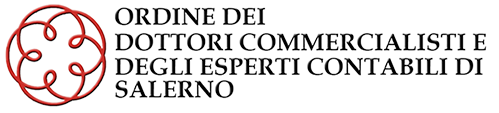 ReGiS
VERIFICHE DEL SOGGETTO ATTUATORE

Il rendiconto delle spese sostenute dal Soggetto attuatore deve essere corredato
dall’attestazione dell’avvenuto svolgimento di alcune verifiche. Le stesse sono elencate all’interno del sistema ReGiS nella tile “Rendicontazione Spese vs ARdi – Creazione” e sono le seguenti:
1. verifica della regolarità amministrativo-contabile;
2. verifica sulla corretta individuazione del titolare effettivo;
3. verifica sull’assenza di conflitto di interessi;
4. verifica sull’assenza del doppio finanziamento;
5. verifica del rispetto delle condizionalità previste nella CID e negli Operational Arrangements;
6. verifica del rispetto degli ulteriori requisiti PNRR connessi alla misura a cui è associato
il progetto;
7. verifica del rispetto del principio del DNSH;
8. verifica del rispetto dei principi trasversali del PNRR.
Toriello dott. Donato
53
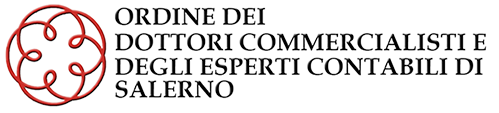 ReGiS
I punti di controllo per i quali il Soggetto attuatore è tenuto a dichiarare di aver effettuato la verifica sono quelli di cui ai punti 1-2-3-4-5 (che si trovano già flaggati a sistema in quanto obbligatori per tutti i Progetti PNRR) e anche quello di cui al punto 7. Inoltre, dovrà essere allegata apposita check list di “Verifica ammissibilità della spesa”, comprensiva dei punti di verifica da 1 a 6 e 8 (che dovrà essere compilata per le spese afferenti a ciascuna procedura). Ad esempio, nel caso di rendiconto di spese relative alla progettazione e ai lavori, andranno compilate due distinte check list contenenti indicazioni delle relative procedure di affidamento (CIG, importo dell’appalto, importo già rendicontato/validato dall’Amministrazione titolare).
Le check list di verifica di ammissibilità della spesa dovranno essere datate e sottoscritte dal Responsabile unico del procedimento che ha effettuato le verifiche.
Toriello dott. Donato
54
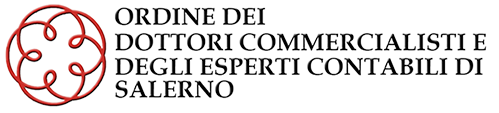 ReGiS
OBBLIGO DI CONSERVAZIONE DEI DOCUMENTI

Il Soggetto attuatore deve conservare la documentazione in fascicoli cartacei o informatici per assicurare la completa tracciabilità delle operazioni, nel rispetto di quanto previsto all’art. 9, comma 4, del decreto-legge n. 77/2021, convertito, con modificazioni dalla legge n. 108/2021 e per i cinque anni successivi al pagamento del saldo o, in mancanza di tale pagamento, per i cinque anni successivi alla transazione, conformemente a quanto stabilito all’articolo 132 del Regolamento finanziario (UE. Euratom) n. 2018/1046 del Parlamento e del Consiglio. Tale periodo è di tre anni se il finanziamento è di importo pari o inferiore a60 mila euro.
Tutta la documentazione archiviata dovrà, nelle diverse fasi di verifica e controllo, essere prontamente messa a disposizione su richiesta dell’Unità di Missione, del Servizio centrale per il PNRR, dell’Unità di Audit, della Commissione europea, dell’OLAF, della Corte dei Conti europea (ECA), della Procura europea (EPPO)e delle competenti Autorità giudiziarie nazionali.
Toriello dott. Donato
55
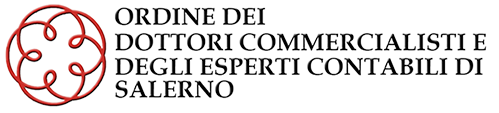 ReGiS
I fascicoli di progetto devono essere archiviati seguendo una struttura base che si articola sistematicamente in n. 4 cartelle principali:
1. documentazione di progetto (CUP, eventuali modifiche al progetto);
2. documentazione amministrativo-contabile riferita alle singole procedure attuate
dal Soggetto attuatore, suddivisa in due sottocartelle: procedura e spese. 
3. verifiche (Check list, Attestazioni);
4. comunicazioni e scambio di informazioni con il Ministero dell’istruzione e del merito, che dovranno avvenire per posta elettronica istituzionale e/o poste elettronica certificata, ai sensi del d.lgs. n. 82/2005.
Toriello dott. Donato
56
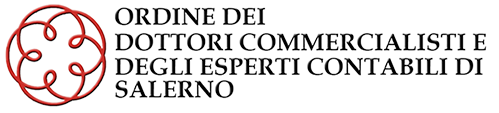 ReGiS
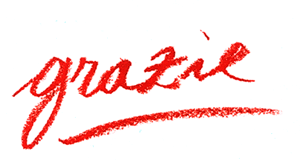 Toriello dott. Donato
     consulting@studiotoriello.net
Toriello dott. Donato
57